ESTUDO  METÓDICO
  O  EVANGELHO  SEGUNDO  O  ESPIRITISMO
CAPÍTULO  VI
O  CRISTO  CONSOLADOR
O  CONSOLADOR  PROMETIDO
A  PROMESSA  DO  CRISTO
SE  ME  AMAIS  GUARDAI  OS  MEUS  MANDAMENTOS;
E  EU  ROGAREI  A  MEU  PAI  E  ELE  VOS
ENVIARÁ  OUTRO  CONSOLADOR;
João,   14:15  a  17  e  26
A  PROMESSA  DO  CRISTO
O  CONSOLADOR  VOS  ENSINARÁ  TODAS
AS  COISAS  E  VOS  FARÁ  RECORDAR  
TUDO  O  QUE  VOS  TENHO  DITO.
O  ESPÍRITO  DE  VERDADE,  QUE  O  MUNDO
NÃO  PODIA  RECEBER,  PORQUE  NÃO  
O  VIA  E  NÃO  O  CONHECIA.
MAS,  VÓS  CONHECÊ-LO-EIS.
AS  EXPLICAÇÕES  DE  KARDEC
SOBRE:
O  ESPÍRITO  DE  VERDADE
E  
O  CONSOLADOR
O  ESPÍRITO  DE  VERDADE
É  JESUS  E  OS  ESPÍRITOS  SEUS  AUXILIARES.
O  CONSOLADOR
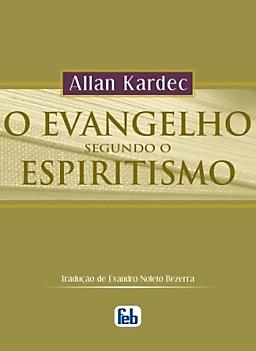 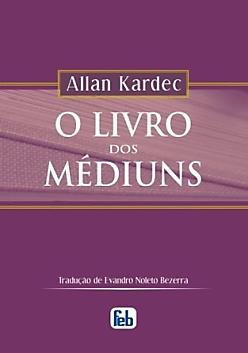 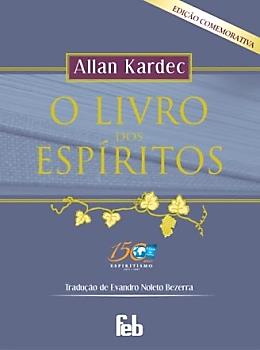 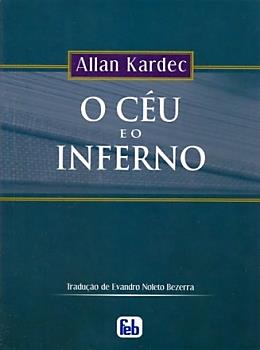 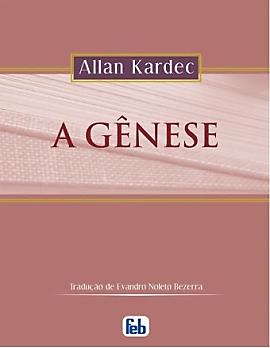 É  O  ESPIRITISMO!
ALGUMAS  CARACTERÍSTICAS
DO  ESPIRITISMO:
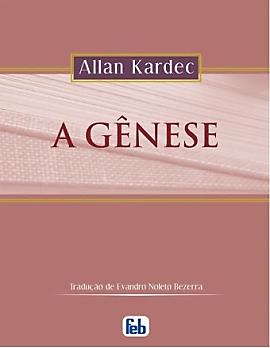 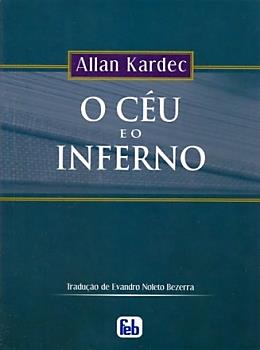 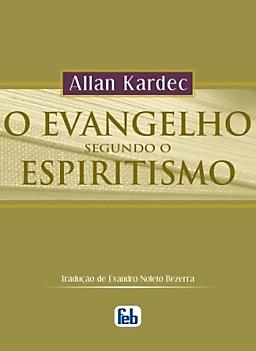 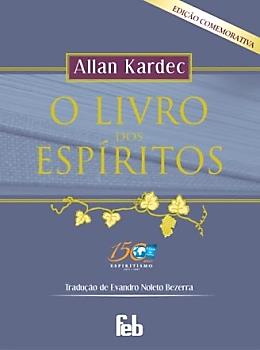 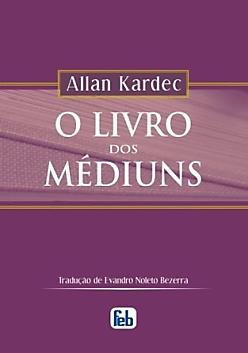 PRESIDE  O  SEU  ADVENTO  O  ESPÍRITO  DE  VERDADE  -  O  CRISTO.
VEM  NA  ÉPOCA  PREDITA,  CUMPRIR
A  PROMESSA  DE  JESUS.
OS  ENSINAMENTOS  DO  ESPIRITISMO
PROMOVEM  A  CONSOLAÇÃO:  PARA  TODOS  OS  SOFRIMENTOS  HÁ  UMA  CAUSA  JUSTA  E  FIM  ÚTIL.
ESCLARECEM:
DE  ONDE  VIEMOS,
  PARA  ONDE  VAMOS,  PORQUE  ESTAMOS
NA  TERRA.
ABRANGEM  TODAS
AS  COISAS.
O  ESPIRITISMO
REALIZA  O  QUE  JESUS  DISSE  DO
CONSOLADOR  PROMETIDO:
ATRAI  PARA  OS  VERDADEIROS  PRINCÍPIOS    
DA  LEI  DE  DEUS.
PROMOVE  O  CONHECIMENTO  DAS  COISAS.
CONSOLA  PELA  
FÉ  E  PELA  ESPERANÇA.
REFLEXÕES
IDEALIZAR  UM  OBJETIVO  PARA  CONTEÚDO.
COMENTAR  A  IDEIA  DE  COMPREENSÃO  MAIS  DIFÍCIL.
EXPOR  A  IDEIA  QUE  LHE  CAUSOU  MAIOR  IMPACTO.
PROPOR  APLICAÇÕES  PRÁTICAS  DO  TEMA  ESTUDADO.